Figure 1 Our article prioritization method for the BioCreative 2012 Triage task. For input articles, features are ...
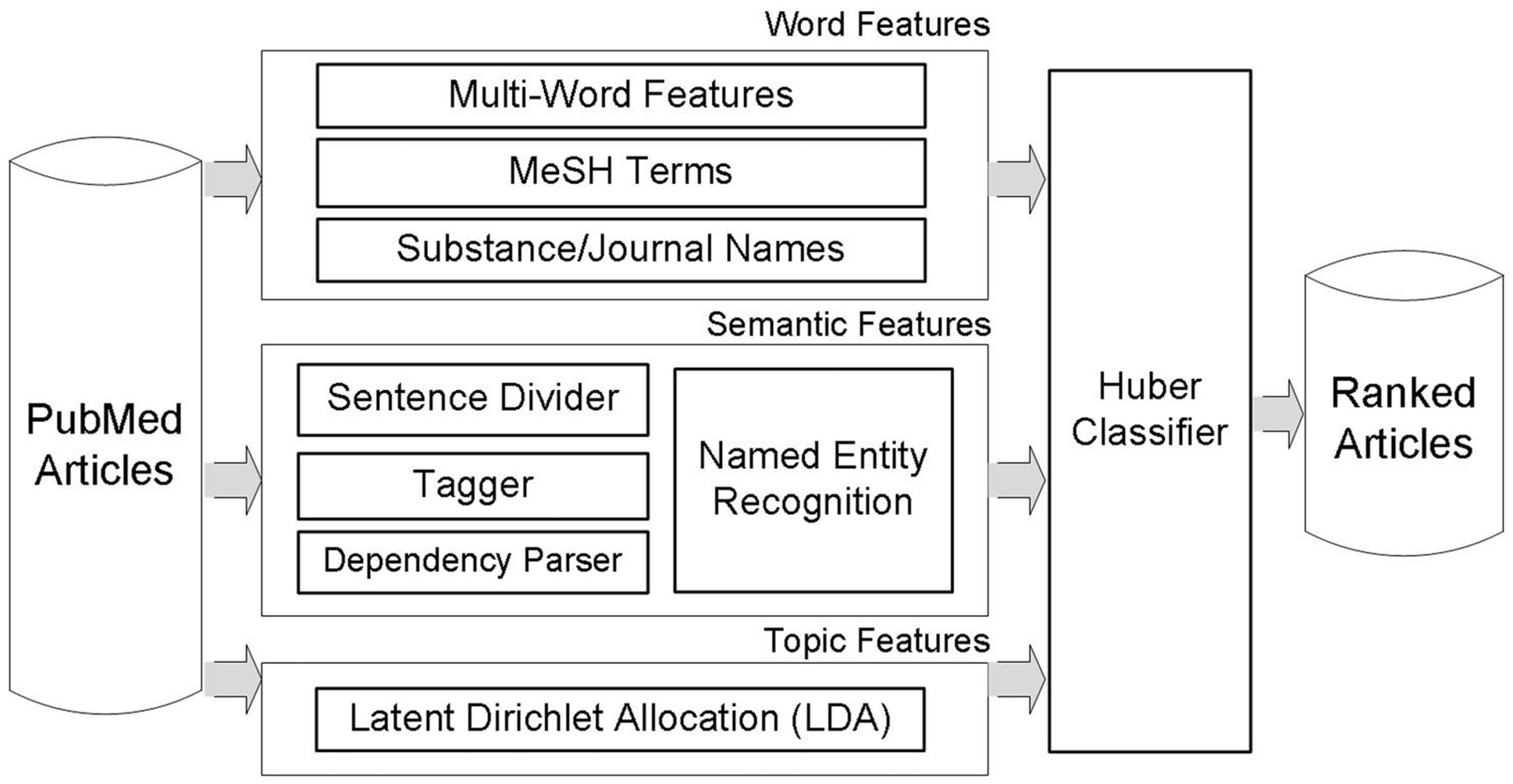 Database (Oxford), Volume 2012, , 2012, bas042, https://doi.org/10.1093/database/bas042
The content of this slide may be subject to copyright: please see the slide notes for details.
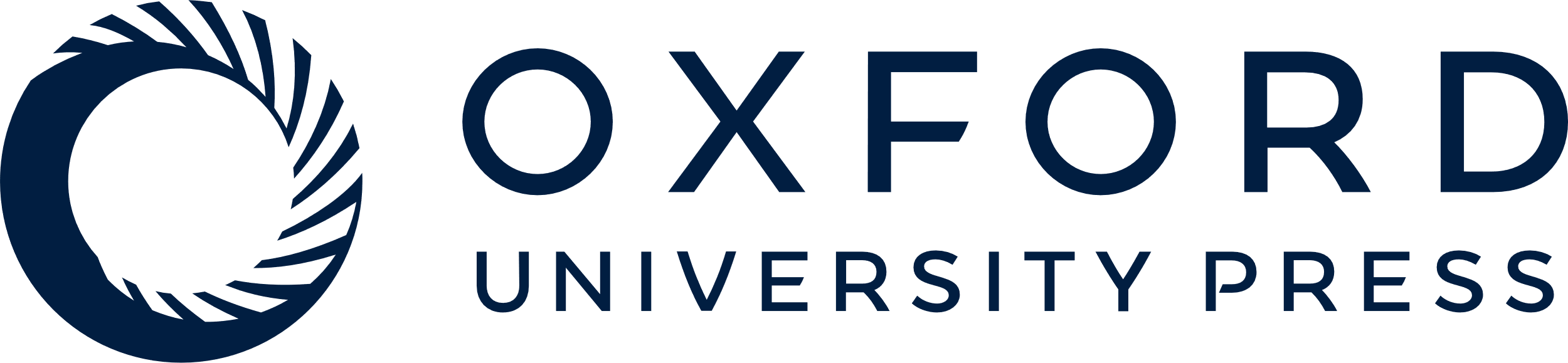 [Speaker Notes: Figure 1 Our article prioritization method for the BioCreative 2012 Triage task. For input articles, features are generated in three different ways: word features including multiwords, MeSH terms and substance/journal names; semantic features utilizing dependency relations and a Semantic Model; topic features are extracted by LDA topic modeling.


Unless provided in the caption above, the following copyright applies to the content of this slide: Published by Oxford University Press.This is an Open Access article distributed under the terms of the Creative Commons Attribution License (http://creativecommons.org/licenses/by-nc/3.0/), which permits non-commercial reuse, distribution, and reproduction in any medium, provided the original work is properly cited. For commercial re-use, please contact journals.permissions@oup.com.]